Leopoldina on-line - platforma integracji i udostępniania elektronicznych zasobów Uniwersytetu Wrocławskiego dla nauki, edukacji i popularyzacji wiedzy
Leopoldina on-line-platforma integracji i udostępniania elektronicznych zasobów Uniwersytetu Wrocławskiego dla nauki, edukacji i popularyzacji wiedzy
Wnioskodawca: Uniwersytet Wrocławski
Beneficjent: Uniwersytet Wrocławski
Partnerzy: brak
Źródło finansowania: 
- Europejski Fundusz Rozwoju Regionalnego - 84,63 %, Program Operacyjny Polska Cyfrowa na lata 2014-2020, Oś priorytetowa nr II" E-administracja i otwarty rząd", Działanie 2.3 "Cyfrowa dostępność i użyteczność informacji sektora publicznego", Poddziałanie nr 2.3.1 "Cyfrowe udostępnienie informacji sektora publicznego ze źródeł administracji i zasobów nauki" 
- Budżet Państwa – 15,37 %, część budżetowa 27 „Informatyzacja”
CEL PROJEKTU
Celem projektu jest digitalizacja i upowszechnienie online cennych zasobów naukowych Uniwersytetu Wrocławskiego oraz uruchomienie usług cyfrowych, umożliwiających zwiększenie intensywności oraz efektywności eksploatacji dorobku naukowego UWr. W ramach projektu powstał portal, umożliwiający dostęp do prac naukowych, badawczych, oraz pozostałych zbiorów naukowych Uniwersytetu Wrocławskiego. Przewidziano digitalizację, opracowanie merytoryczne i udostępnienie online 23 805 obiektów.
OKRES REALIZACJI PROJEKTU
KOSZT REALIZACJI PROJEKTU
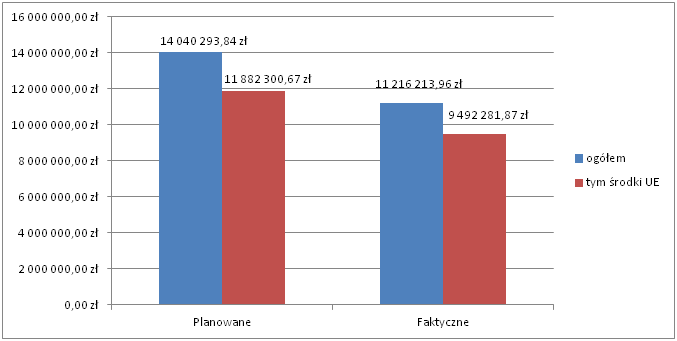 ZAKRES PROJEKTU
Zad.1 Budowa zaplecza informatyczno-technicznego dla przechowywania, przetwarzania i udostępniania danych cyfrowych
Zad.2 Digitalizacja zasobów UWr wraz z opracowaniem merytorycznym obiektów przeznaczonych do digitalizacji/udostępnienia z uwzględnieniem opisów metadanowych i kontekstowych, a także dostawa sprzętu
Zad.3 Audyt bezpieczeństwa oraz oprogramowania
Zad.4 Stworzenie platformy cyfrowej www służącej integracji narzędzi wyszukiwawczych dla udostępnianych elektronicznych zasobów Uniwersytetu Wrocławskiego
Zad.5 Rozwój zaplecza bazodanowego wraz ze stworzeniem dodatkowych funkcjonalności, spełniających kryteria interoperacyjności z innymi platformami cyfrowymi
Zad.6: Adaptacja pomieszczeń
Zad.7 Realizacja działań informacyjnych i promocyjnych dobranych pod katem zidentyfikowanych grup docelowych
Zad.8 Zakup usług związanych z opracowaniem Studium Wykonalności
PRODUKTY PROJEKTU
PRODUKTY PROJEKTU – interoperacyjność
(widok kooperacji aplikacji)
Oznaczenia powiązanych 
systemów:
        uruchomiony
        modyfikowany
        istniejący
dot. systemów własnych oraz innych jednostek
Muzeum Cyfrowe UWr
Wirtualne Laboratorium Transkrypcji
Biblioteka Cyfrowa UWr
Portal
Leopoldina
Online
Federacja Bibliotek Cyfrowych
Repozytorium UWr
ICA AtoM
Europeana
Midas Browser
System Informacji Naukowej
Georeferencyjna Aplikacja Inwentarzowo-Katalogowa Kartografików (GAIKK)
WSKAŹNIKI EFEKTYWNOŚCI PROJEKTU
WSKAŹNIKI EFEKTYWNOŚCI PROJEKTU
wskaźniki rezultatu
KORZYŚCI Z PROJEKTU
KORZYŚCI Z PROJEKTU
BEZPIECZEŃSTWO SYSTEMU I DANYCH
BEZPIECZEŃSTWO SYSTEMU I DANYCH
BEZPIECZEŃSTWO SYSTEMU I DANYCH
BEZPIECZEŃSTWO SYSTEMU I DANYCH
TRWAŁOŚĆ PROJEKTU
Okres trwałości: 5 lat
Źródło finansowania utrzymania produktów projektu: środki własne Beneficjenta
Najważniejsze ryzyka:
Dziękuję za uwagę